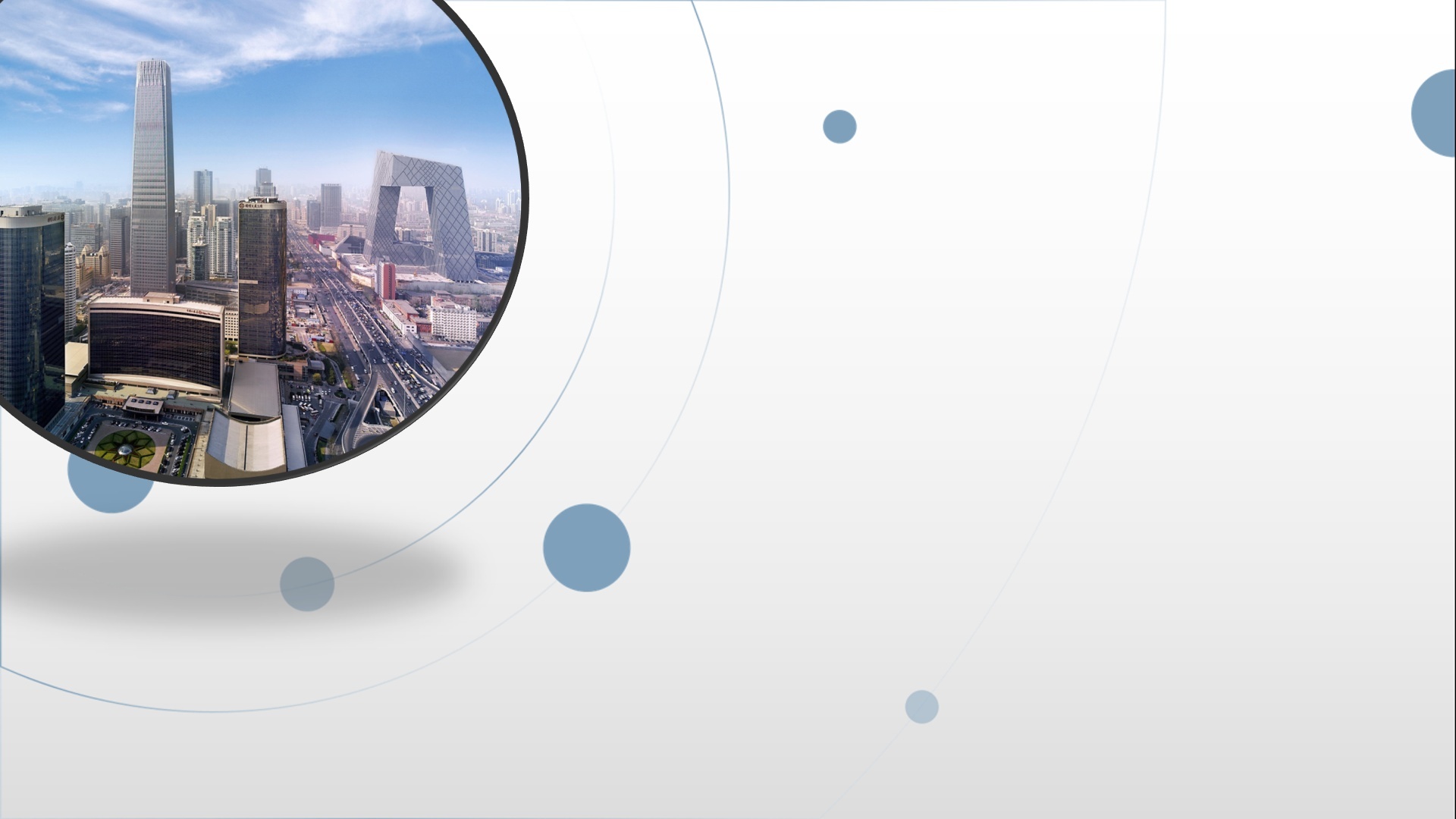 朝阳区线上课堂·11年级生物
植物的激素调节第1课时
学校：北京中学    教师：陈淑丽
学习内容
对应教材内容植物生长素的发现生长素的生理作用
1.知识要点梳理
2.重难点分析
3.图像的解题策略
知识要点 一：植物生长素的发现
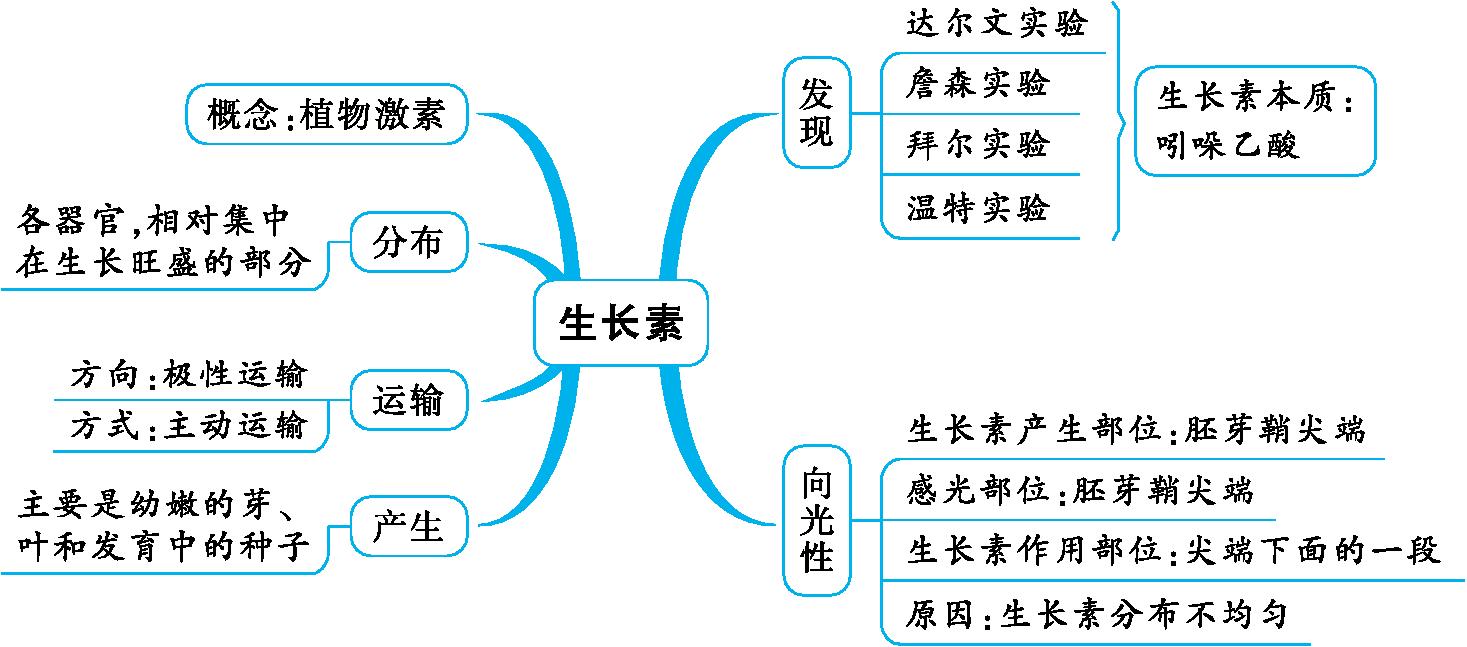 难点
生长素发现过程
的图像分析
重点
重难点分析：1
如何判断胚芽鞘的生长弯曲情况？
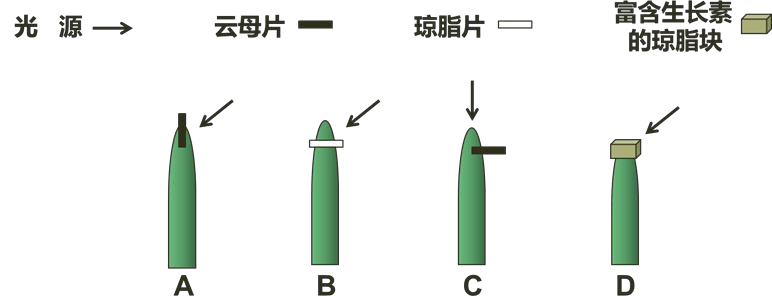 A.直立生长
B.弯向光源生长
C.向右弯曲生长
D.直立生长
问题类型：“介质插入类”、 “琼脂替换类” 、 “旋转类”
解题策略:  “两看”法
“二看”
直立生长
生长素分布
   是否均匀
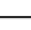 生长
弯曲生长
不生长
均匀
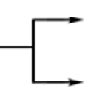 能
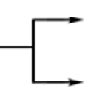 “一看”
不均匀
胚芽鞘尖端下部
能否获得生长素
不能
[Speaker Notes: 生长素发现的过程是第1节的重点知识之一，常见的考查形式就是关于胚芽鞘的生长情况，而且多数是图形分析。]
练一练：
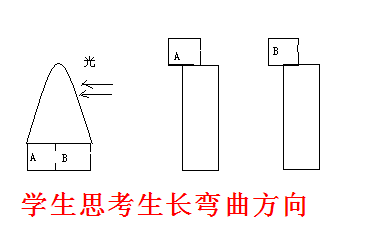 如图：有A、B两个琼脂块，置于胚芽鞘尖端的下面，单侧光照射一段时间后，分别将A、B琼脂块放在切去尖端的甲、乙胚芽鞘上，一段时间后，甲、乙胚芽鞘的生长状况如何？
乙
甲
琼脂块
甲、乙均向右弯曲生长（弯向琼脂块对侧）
甲、乙两胚芽鞘弯曲程度是否相同？
[Speaker Notes: 甲乙胚芽鞘都可以从琼脂块获得生长素，且不均匀分布，因此甲乙都弯曲生长。
因为在单侧光的影响下，A琼脂块中含有的生长素比B多，所以会甲的弯曲程度大。]
将一玉米幼苗固定在支架上，支架固定在温度、湿度适宜且底部有一透光孔的暗室内，从题图所示状态开始，光源随暗室同步缓慢匀速旋转，几天后停止于起始位置。则幼苗的生长情况是（  ）

A、根水平生长，茎向上弯曲  
B、根水平生长，茎向下弯曲
C、根向下弯曲，茎向上弯曲
D、根向下弯曲，茎向下弯曲
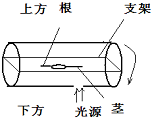 B
茎只受单侧光的影响→生长素分布不均匀→向下弯曲
同步缓慢
匀速旋转
根不受重力的影响→生长素分布均匀→水平生长
知识要点 二：生长素的生理作用
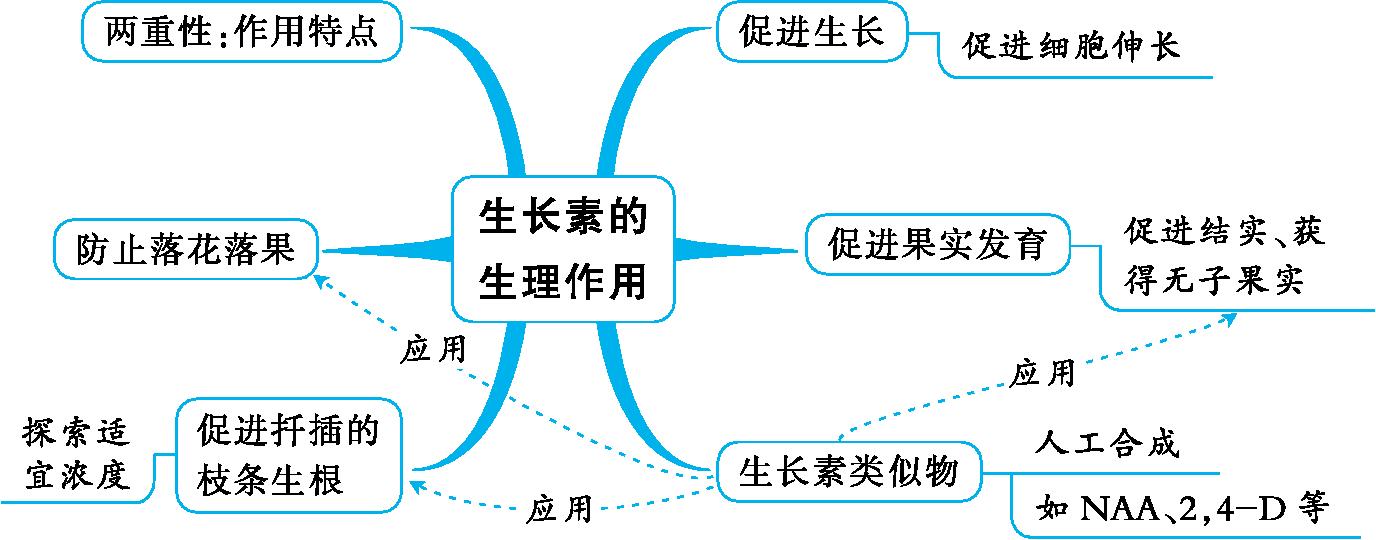 重点
难点
[Speaker Notes: 重点是生长素作用的特点：具有两重性。]
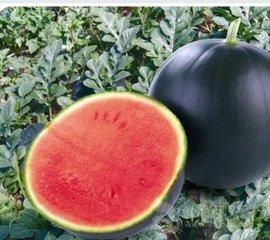 重难点分析：2
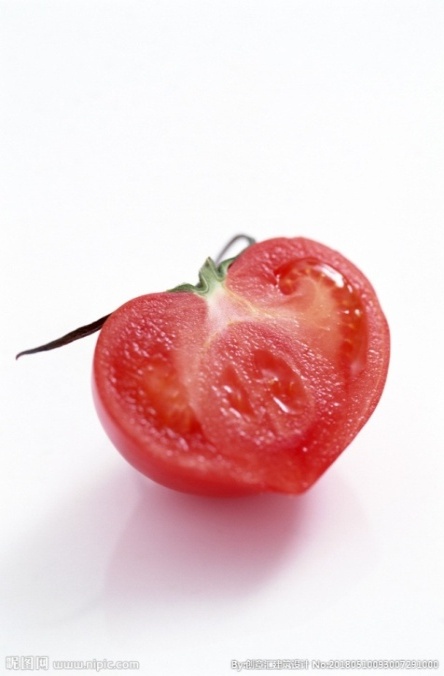 无子西瓜与无子番茄的比较
染色体变异
生长素促进果实发育
花蕾期，在未受粉的雌蕊柱头上涂上一定浓度的生长素
人工诱导多倍体
与体细胞一致
（2个染色体组）
与体细胞一致
（3个染色体组）
[Speaker Notes: 无子果实，同学们马上想到了无子西瓜，无子西瓜是如何培育的原理是什么？]
例（朝阳区2019～2020学年度第一学期期末质量检测）

20．下列关于生物变异与育种的叙述，正确的是
A．基因重组只是基因间的重新组合，不会导致生物性状变异
B．基因突变使DNA序列发生的变化，都能引起生物性状变异
C．弱小且高度不育的单倍体植株，不可能作为育种的材料
D．无子番茄的无子性状不能遗传，无子西瓜的无子性状可遗传
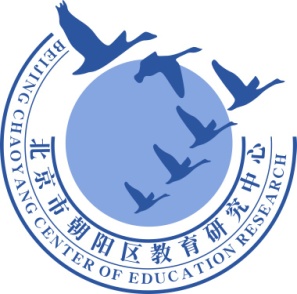 谢谢您的观看
北京市朝阳区教育研究中心  制作
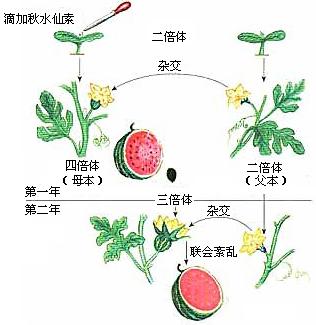 三倍体西瓜为
什么没有种子呢
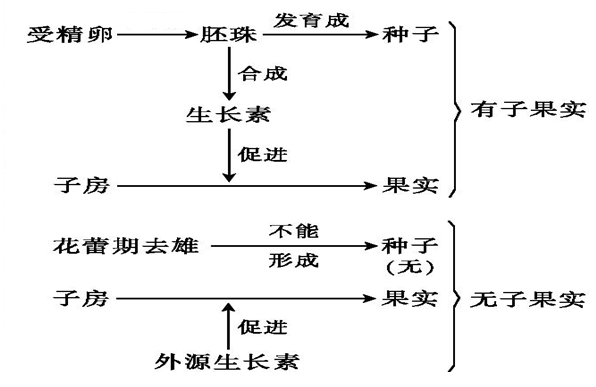 X
X
X
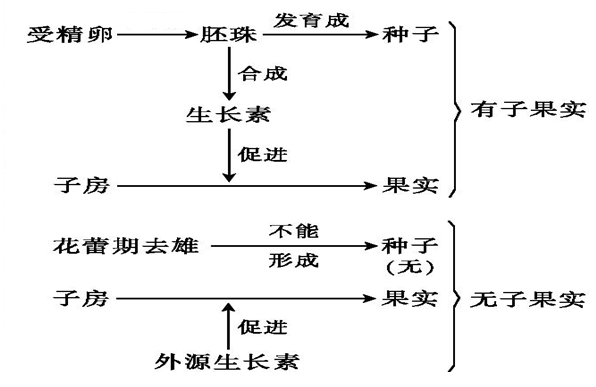 无子番茄的
培育原理